Tools and Technologies for Mining Site Remediation
Michele Mahoney
US Environmental Protection Agency
 Office of Superfund Remediation and Technology Innovation
mahoney.michele@epa.gov
www.cluin.org/mining
1
Overview
Technology Assessment Branch
Mining Website
www.cluin.org/mining
Mining Webinar Series
MIW Treatment Technologies
Technology Assessment Branch
Demonstrates and promotes the use of new and innovative treatment technologies for more cost effective cleanups
Assesses and communicates to site managers state-of-the-art remedy technology information 
Provides site-specific support through five Technical Support Centers and staff consultation
Mining Website: CLU-IN Mining Sites Focus Areawww.cluin.org/mining
CLU-IN Mining Sites Focus Area
Launched in 2012 (www.cluin.org/mining) 
Maintained on CLU-IN: Contaminated Site Cleanup Information (www.cluin.org) 
Goal: develop a source of information on site assessment, characterization, cleanup, and revitalization technologies & training opportunities
Initial focus: abandoned mine lands
Today: current and former (i.e., active, closed and abandoned) sites
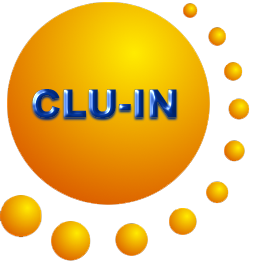 CLU-IN Mining Sites Focus Area
Target audience: site managers, regulatory agencies, consultants, general public
Spotlight, overview, and RSS feed
Case studies 
Characterization
Revitalization and reuse
Resources and links
Conference proceedings and presentations
Training and events
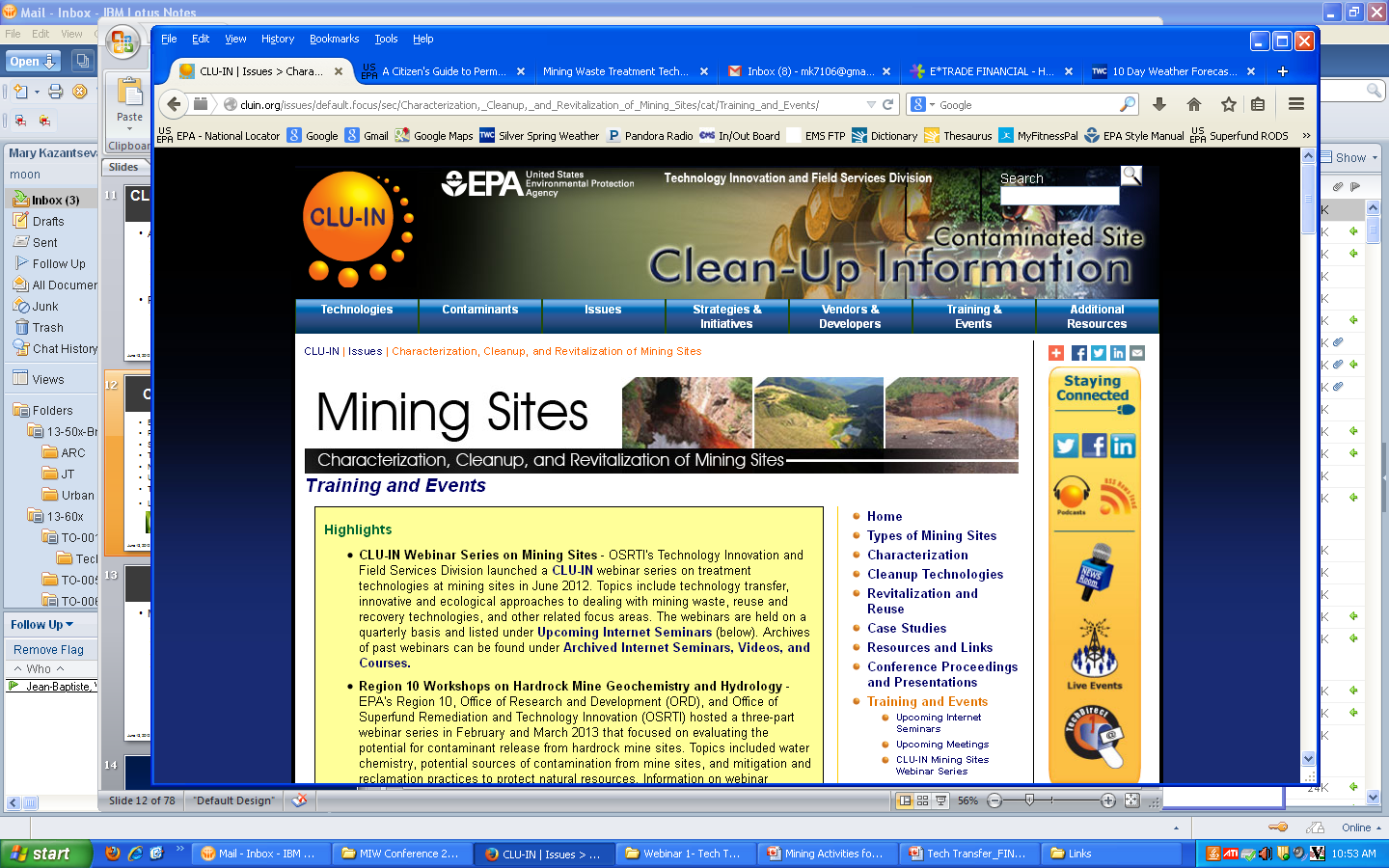 CLU-IN Mining Sites Focus Area
Spotlight and overview
RSS feed
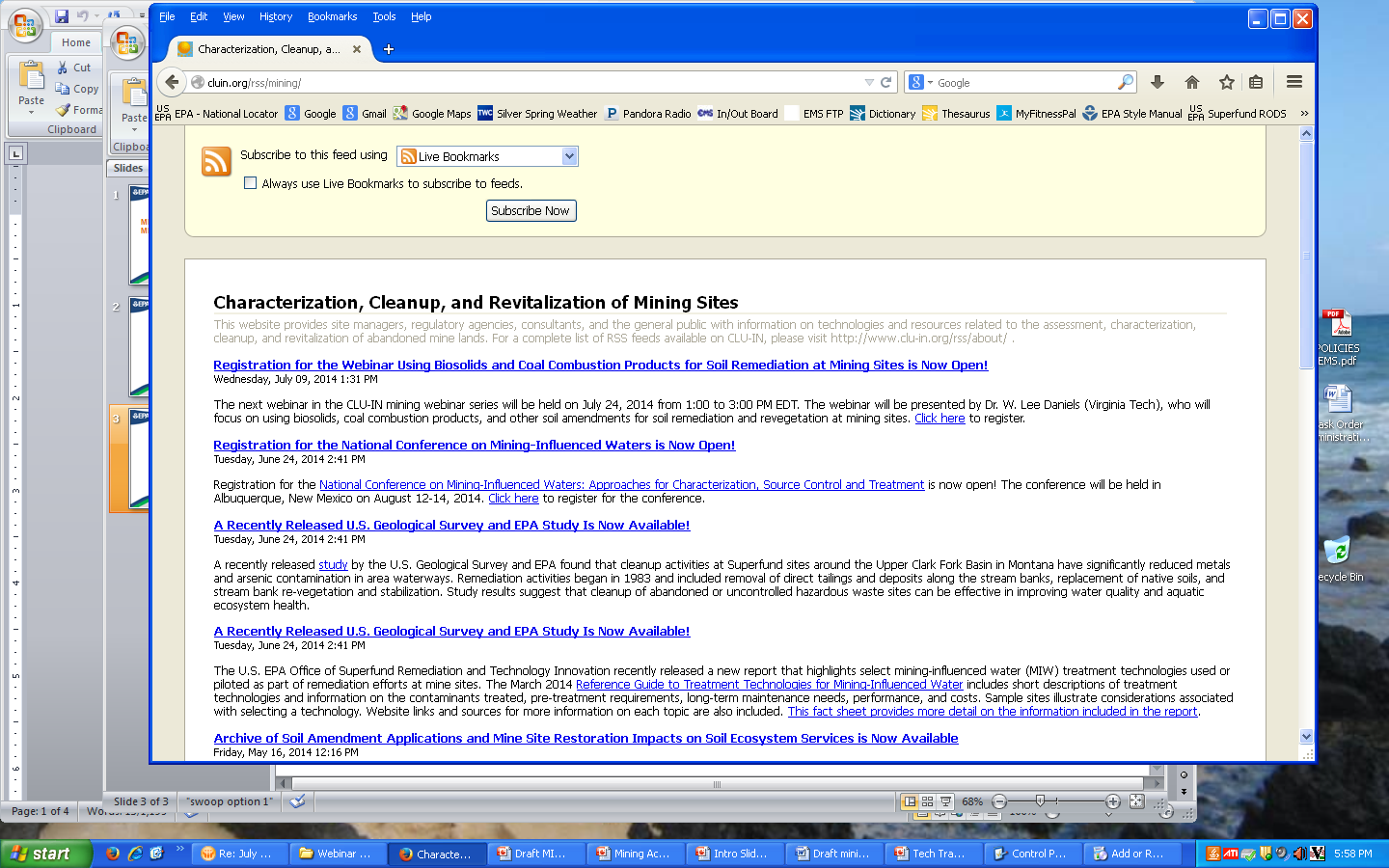 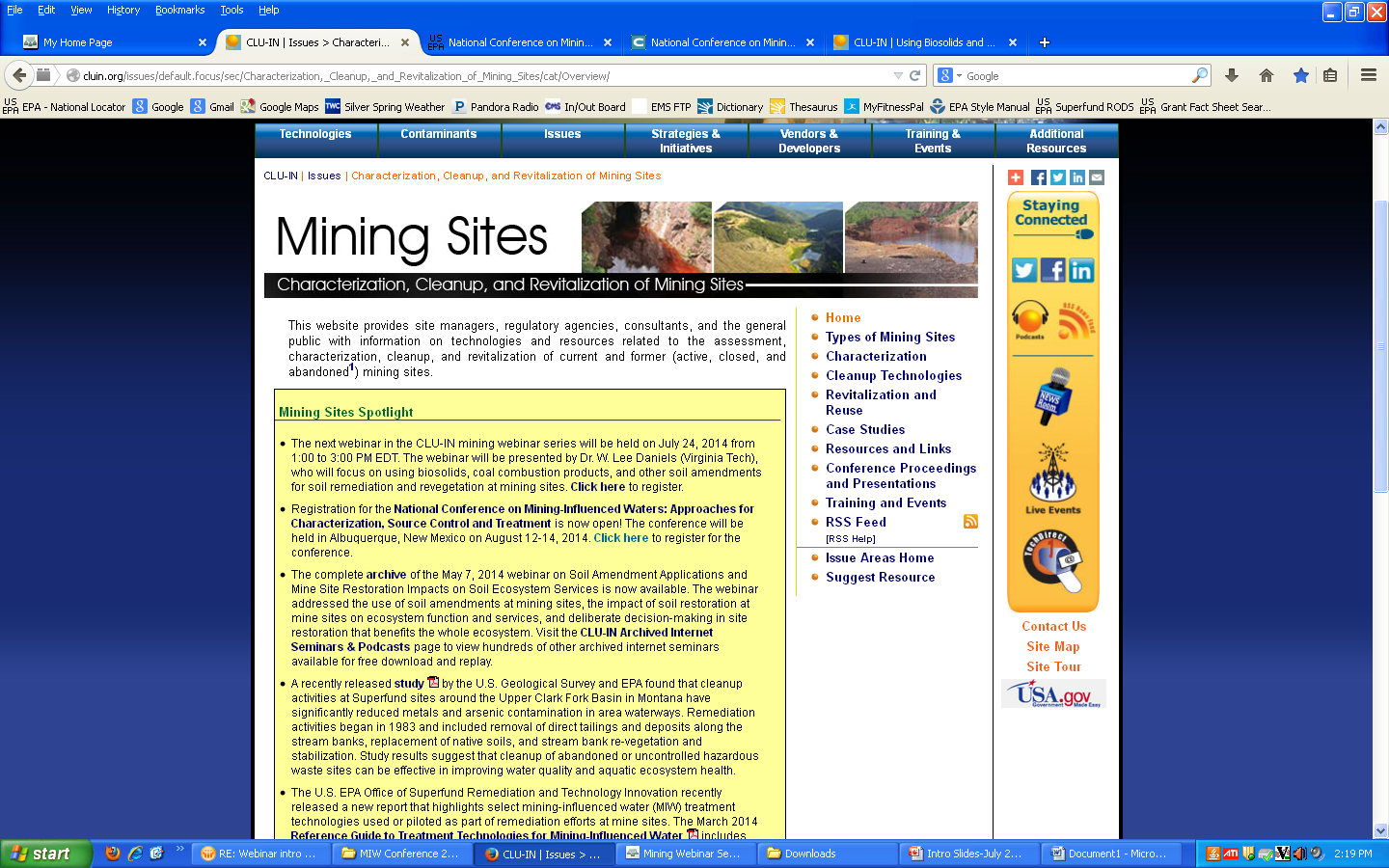 CLU-IN Mining Sites Focus Area
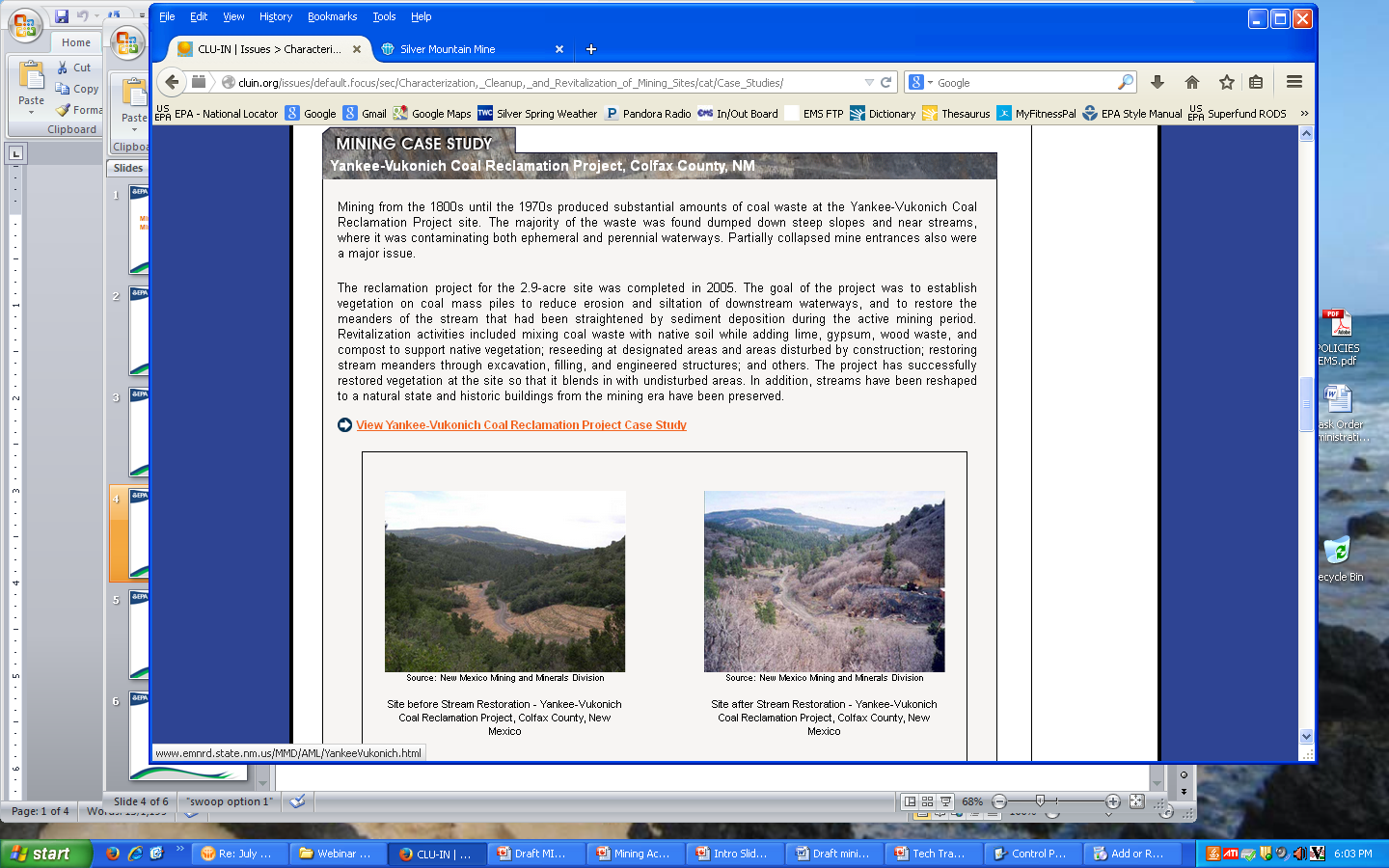 Case studies 
Successful remediation and revitalization efforts 
Grouped by mining site type 
Hardrock
Coal
Uranium
CLU-IN Mining Sites Focus Area
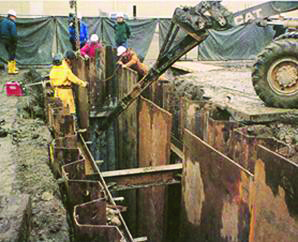 Characterization
Cleanup technologies (adapted from ITRC)
Mining solid waste
Mining-influenced water
Both media
Revitalization and reuse
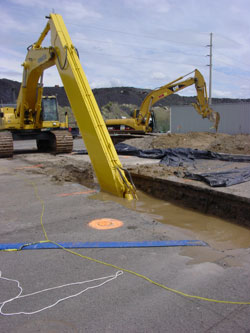 CLU-IN Mining Sites Focus Area
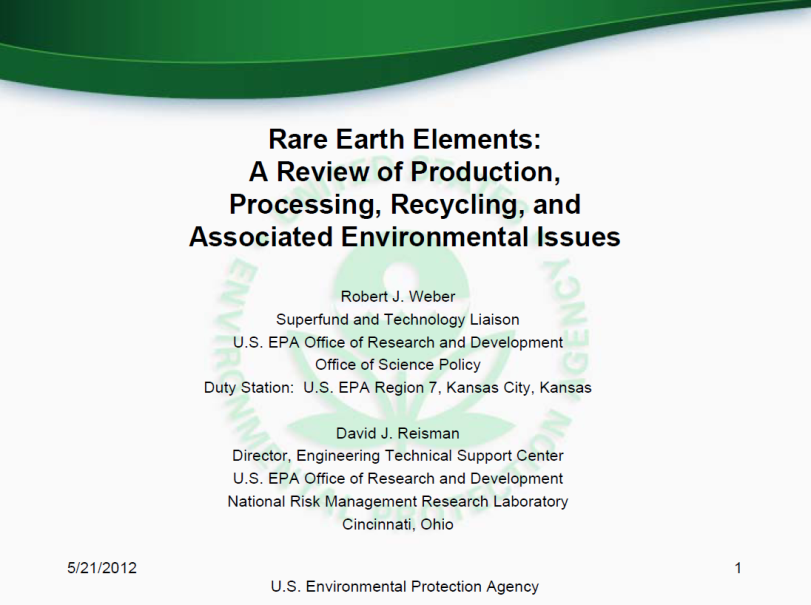 Resources & links
Conference proceedings and presentations
Training & events
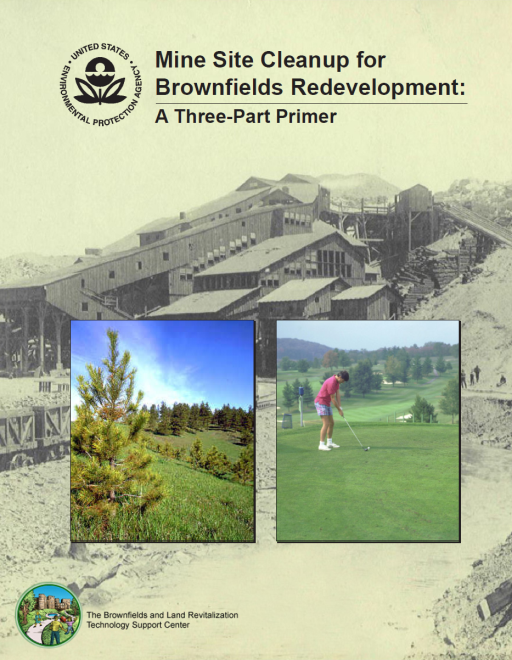 www.cluin.org/mining/events
CLU-IN Mining Webinar Serieswww.cluin.org/mining
CLU-IN Mining Webinar Series
Launched in June 2012
Complements CLU-IN Mining Sites Focus Area
Held quarterly
Goal: technology transfer resource and additional information source on innovative technologies and approaches for mine waste and MIW treatment
CLU-IN Mining Webinar Series
Six webinars held since the launch
Example topics:
EPA resources and training opportunities 
Overview of the Global Acid Rock Drainage (GARD) Guide
Impact of soil restoration at mine sites on ecosystem function and services
Using biosolids and coal combustion products for soil remediation at mining sites
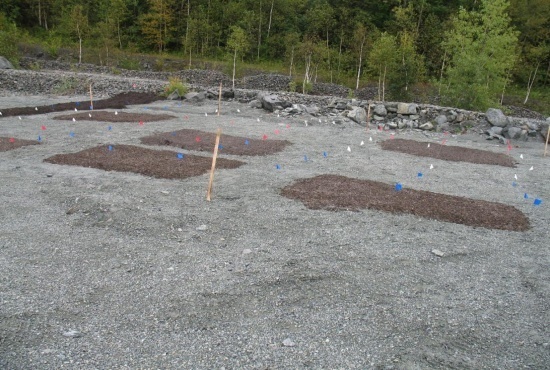 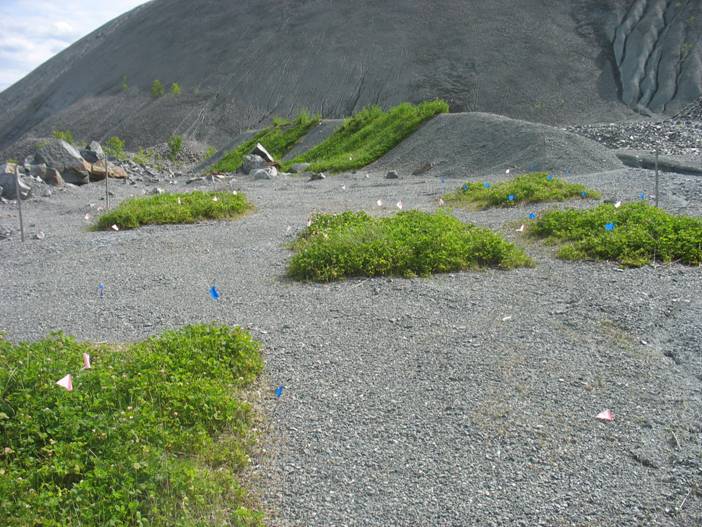 CLU-IN Mining Webinar Series
Case studies and field applications at different types of mining sites and mine waste/MIW
1050 attendees total (average 175 per webinar)
Environmental, engineering, and mining professionals – government, consulting firms, academia, natural resource exploration industries
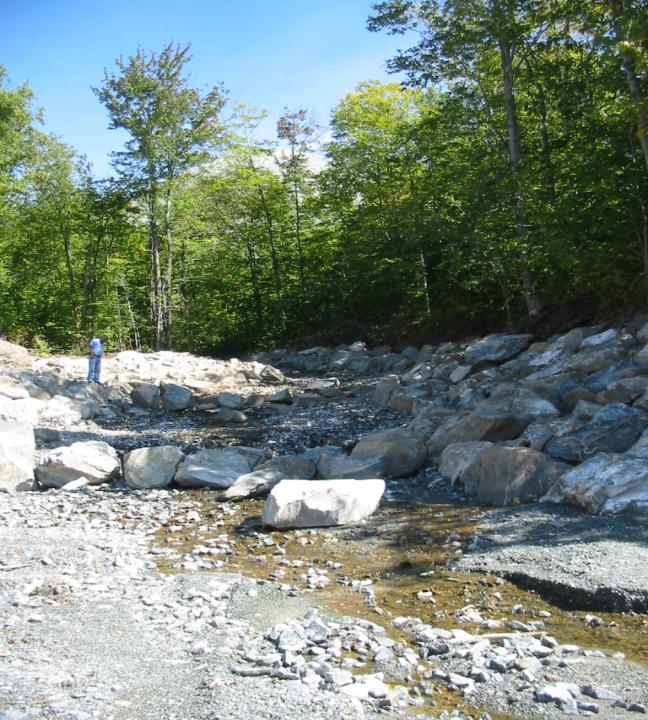 CLU-IN Mining Webinar Series
Next webinar: December 17, 2014
http://www.clu-in.org/conf/tio/miwtt/

Updates and archived mining webinars: www.cluin.org/mining/events
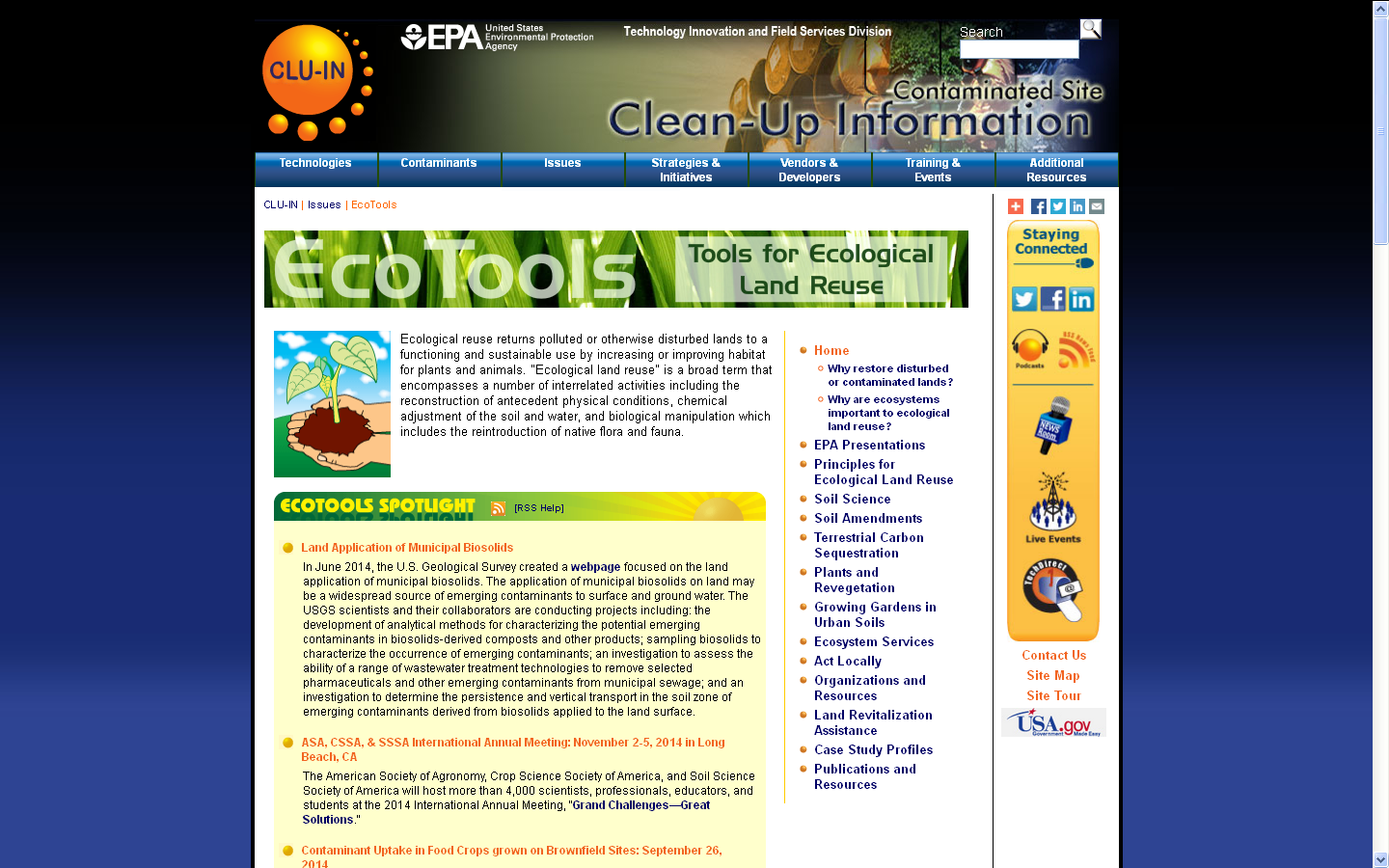 2014 EPA Reference Guide
Compilation of MIW treatment technologies

For regulators, site owners and operators, and other stakeholders
Document Development
EPA National Mining Team
External Stakeholders
Document Objectives
Identify and describe MIW treatment technologies
Support selection of appropriate and cost-effective treatment technologies
Inform decision makers on up to date and available treatment technologies
19
Long-term Goal
Support development of technologies
Low energy needs
Low costs
Low maintenance
MIW
MIW: water whose composition has been affected by mining or mineral processing
Includes acid rock drainage, neutral and alkaline waters, mineral processing waters and residual waters
Affects over 10,000 miles of receiving waters in the United States
Treatment Considerations
Availability of power sources
Performance criteria 
Design, capital and operation costs
Maintenance costs
Local climate impacts on system effectiveness
Available land surface and its topography 
System longevity
Maintenance needs
Flow rate and strength 
Site accessibility and remoteness
Reference Guide Content
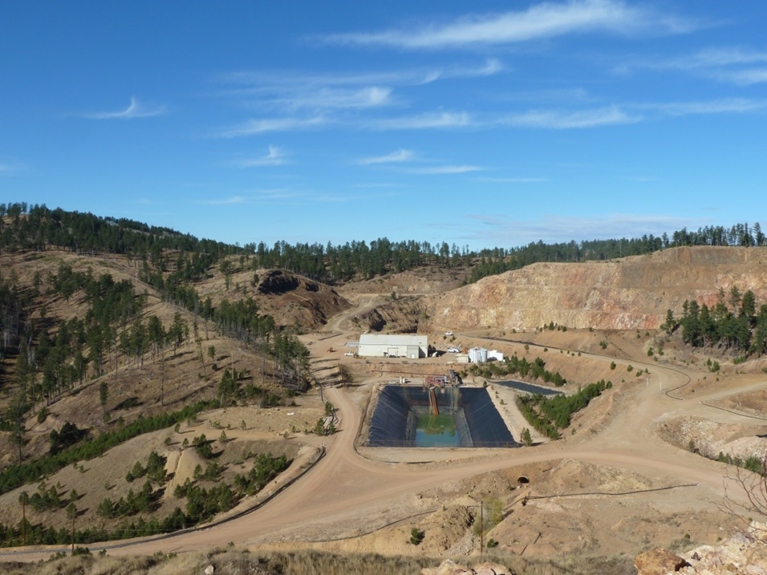 16 Technology Narratives
7 passive
9 active

31 Technology Summaries
Summary Table Snapshot
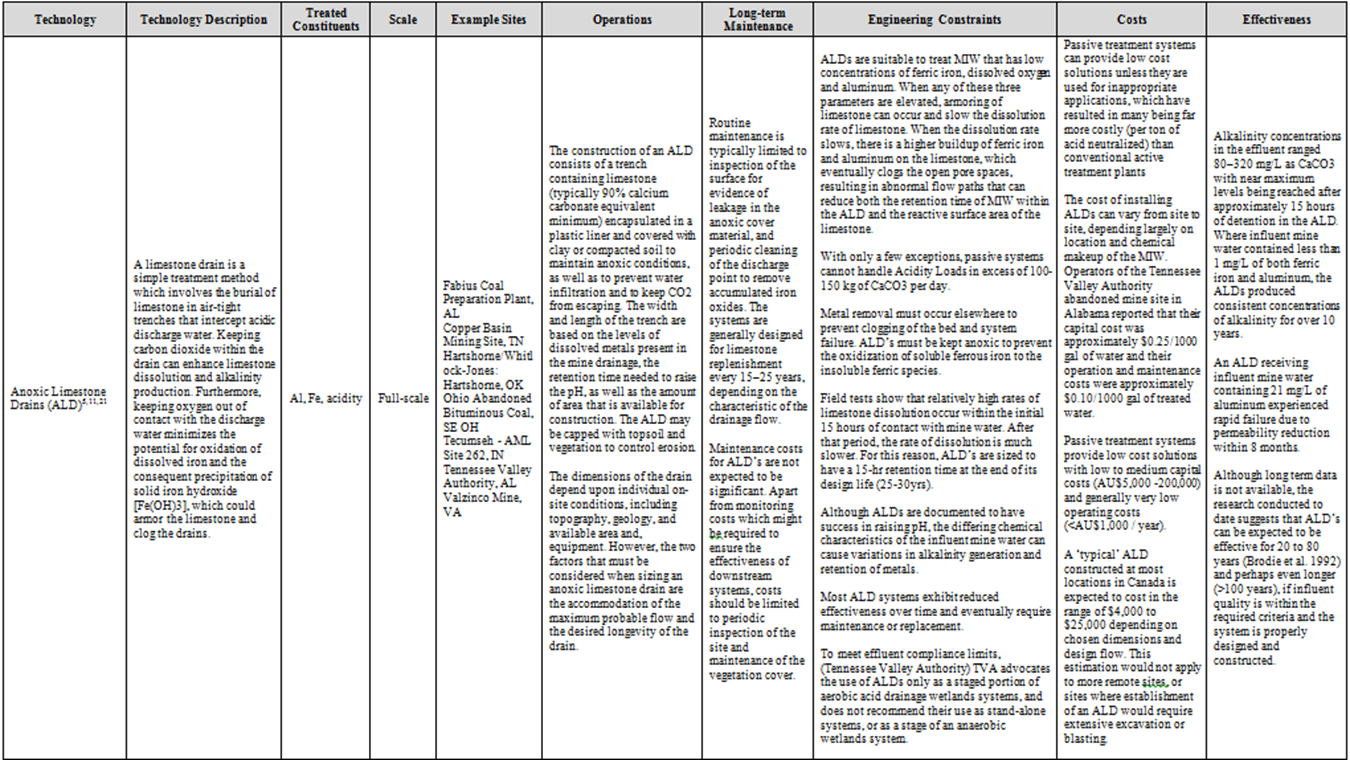 24
Reference Guide Content
Treatment technologies 
Contaminants treated 
Pre-treatment requirements 
Costs
Long-term maintenance needs 
System performance
Reference Guide Content
System costs 
Example sites 
Data gaps and research needs 
Resources for more information on each technology
Technologies
Anoxic limestone drains
Successive alkalinity producing systems
Aluminator
Constructed wetlands
Biochemical reactors
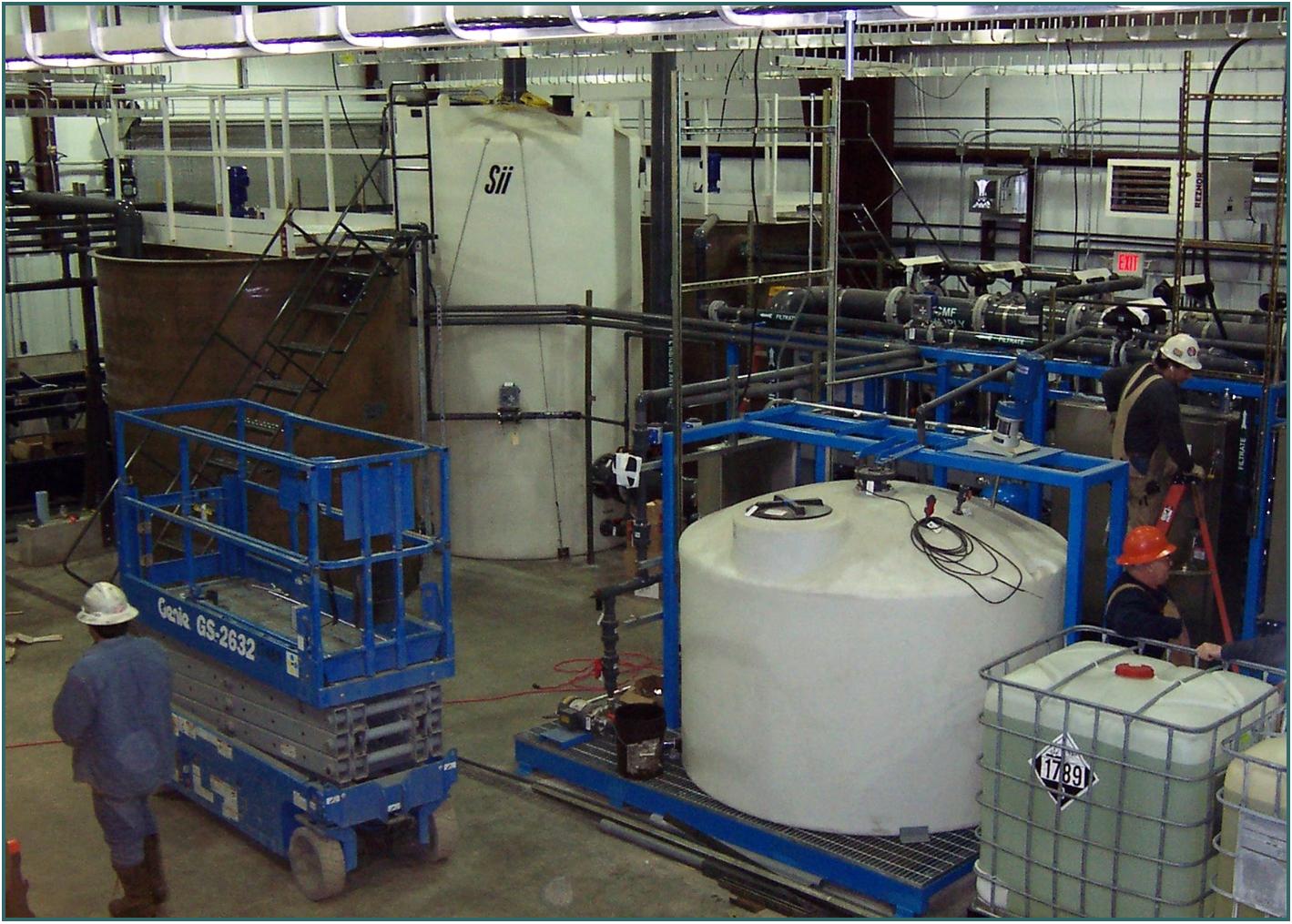 Technologies
Phytotechnologies ( http://cluin.org/products/phyto/ )
Permeable reactive barriers
Fluidized bed reactors
Reverse osmosis
Zero valent iron
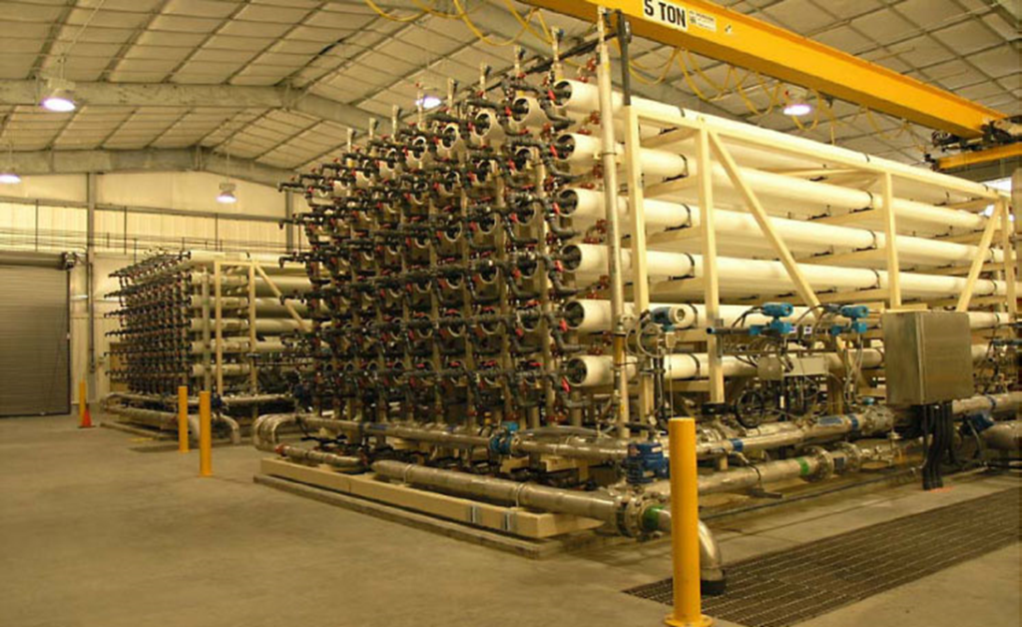 Technologies
Rotating cylinder treatment systems
Ferrihydrite adsorption
Electrocoagulation
Ion exchange
Biological reduction
Ceramic microfiltration
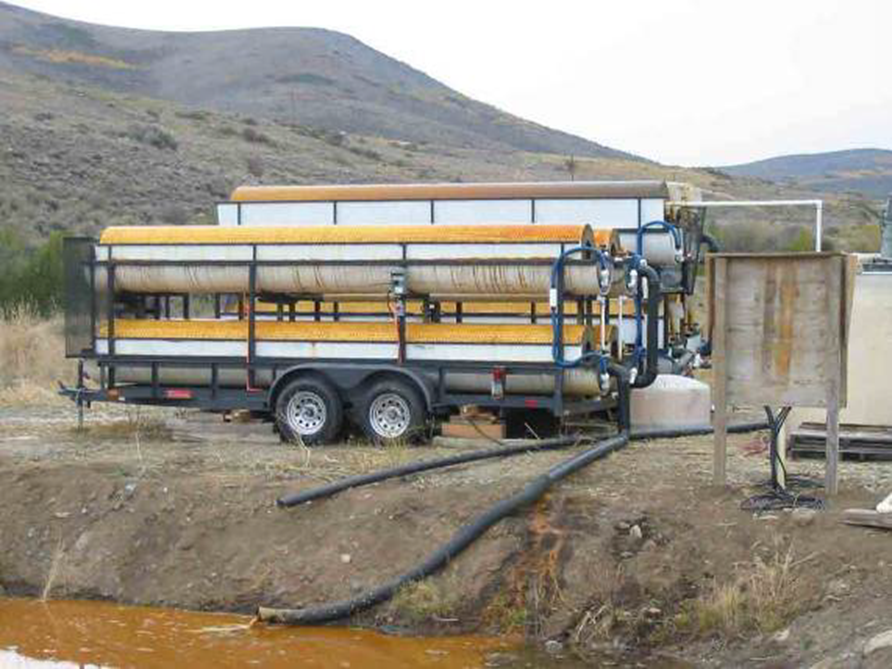 Anticipated Outcomes
Supplement and complement existing reference materials
Identify promising technologies and best practices
Determine data needs 
Develop pilot projects
Present information publically
30
For More Information
Reference Guide: http://www.clu-in.org/download/issues/mining/Reference_ Guide_to_Treatment_Technologies_for_MIW.pdf

Characterization, Cleanup and Revitalization of Mining Sites: http://www.cluin.org/mining
Contact
www.cluin.org/mining
Michele Mahoney
US EPA OSWER TIFSD TAB
Mahoney.Michele@epa.gov
703-603-9057